Challenge mathématique 2024 – 2025
Manche 3 – Niveau 2A

Calcul mental : problèmes à proposer pour continuer à s’entraîner
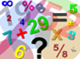 Mission mathématiques 68
Romain achète pour 18€ de tulipes jaunes et pour 22€ de tulipes rouges. Il paie avec un billet de 50 euros. Combien la vendeuse va-t-elle lui rendre ?
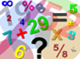 Mission mathématiques 68
Romain achète pour 15€ de tulipes jaunes et pour 35€ de tulipes rouges. Il paie avec un billet de 100 euros. Combien la vendeuse va-t-elle lui rendre ?
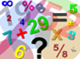 Mission mathématiques 68
Romain achète pour 37€ de tulipes jaunes et pour 50€ de tulipes rouges. Il paie avec un billet de 100 euros. Combien la vendeuse va-t-elle lui rendre ?
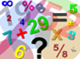 Mission mathématiques 68
Un sachet contient 50 bulbes de tulipe. On peut planter … lignes de 10 tulipes.
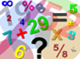 Mission mathématiques 68
Un sachet contient 120 bulbes de tulipe. On peut planter … lignes de 12 tulipes.
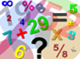 Mission mathématiques 68
Un sachet contient 15 bulbes de tulipe. On peut planter … lignes de 3 tulipes.
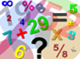 Mission mathématiques 68